In Math!
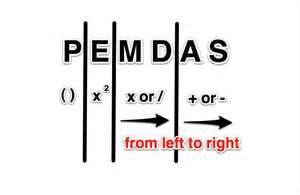 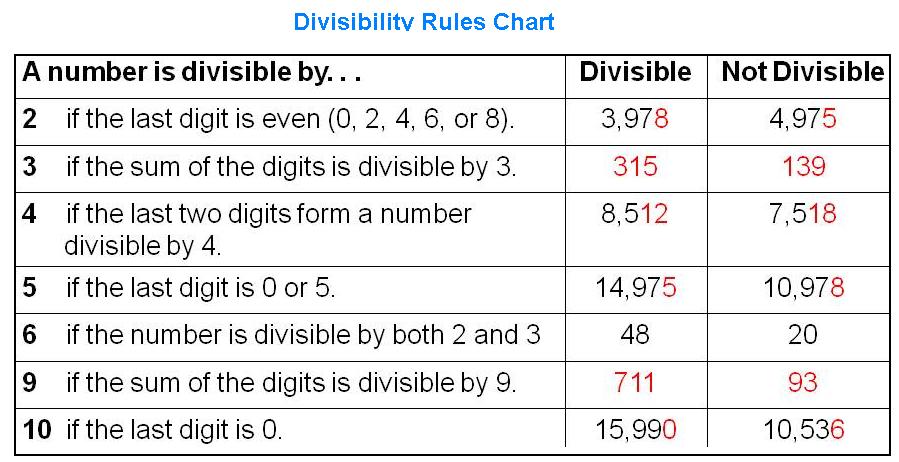 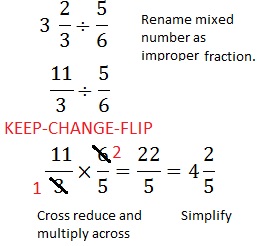 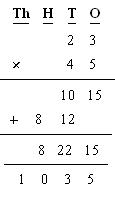 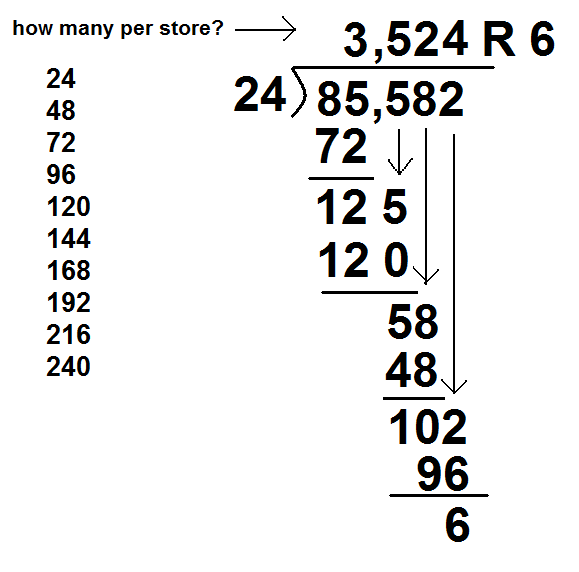 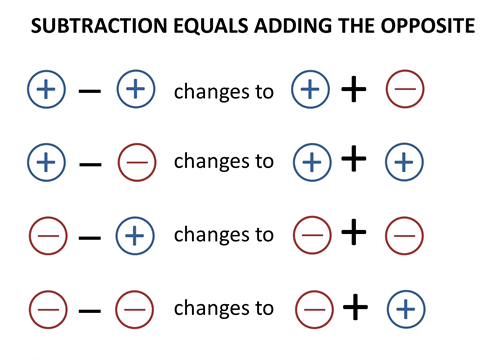 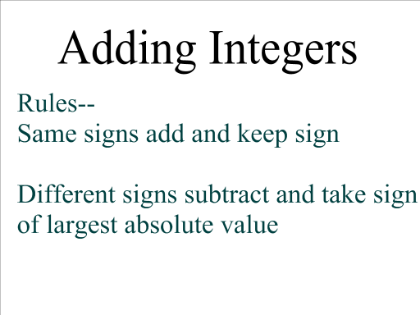 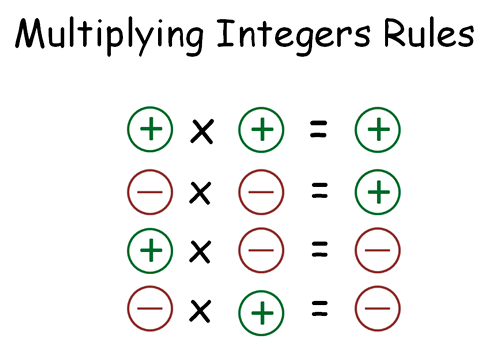 #1 in Disguise
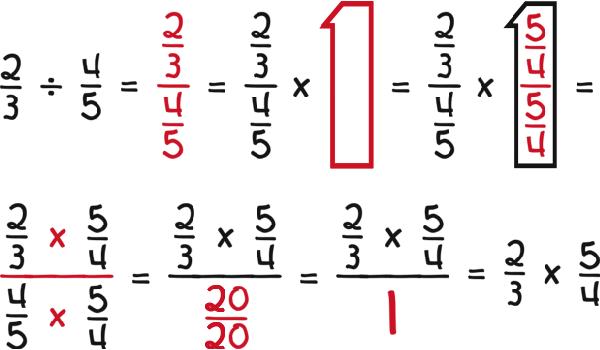 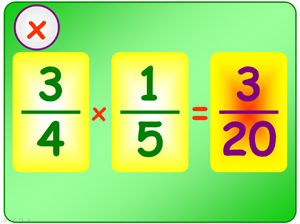 Multiply Integers
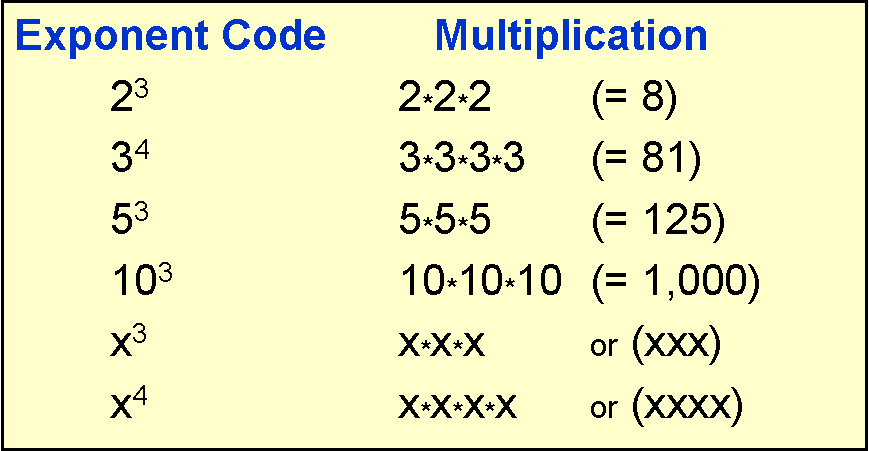 Associative Property
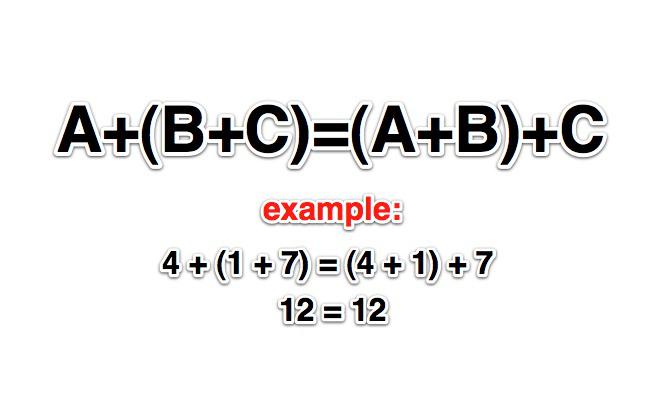 Commutative Property
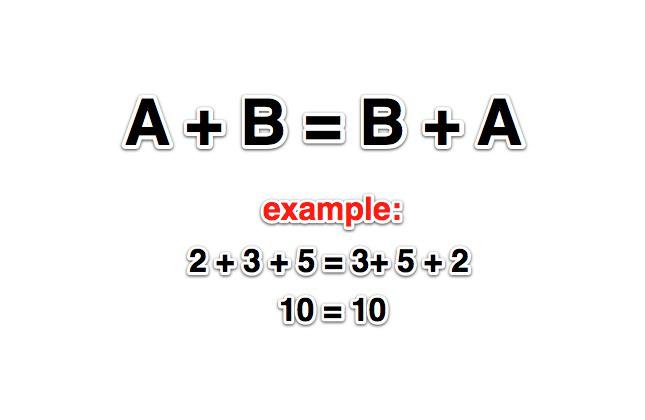 Distributive Property
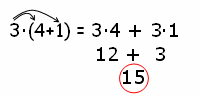 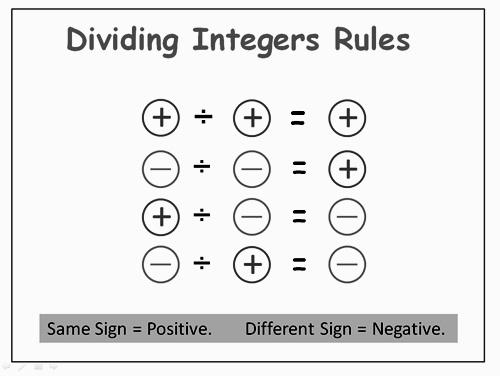 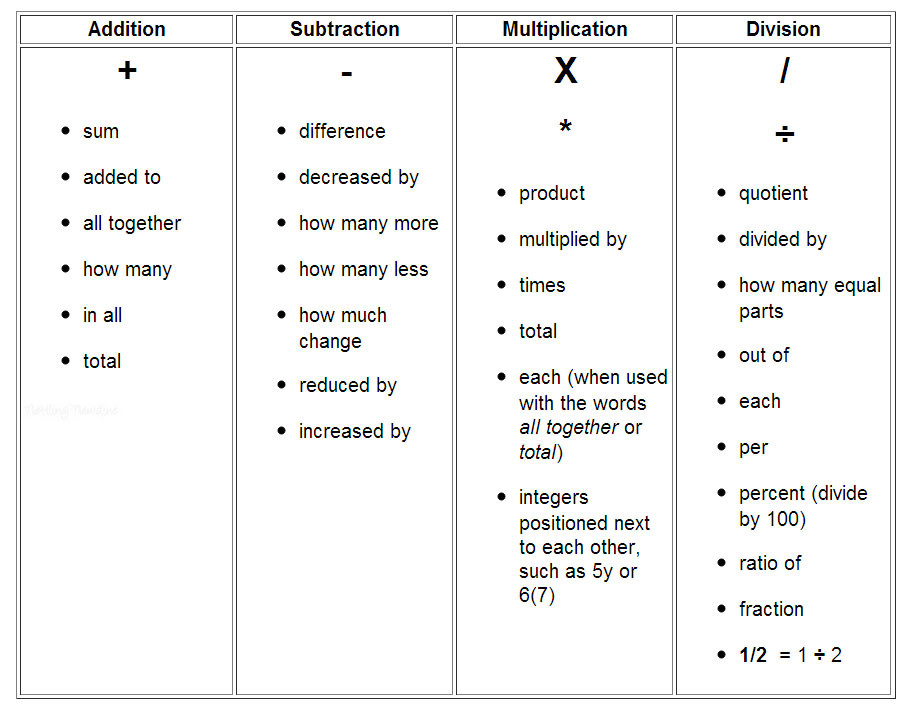 *Tax

*Tip
*Discount

*Coupon
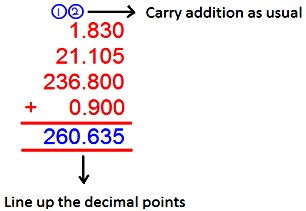 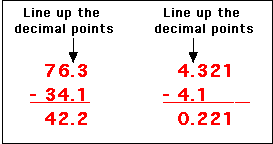 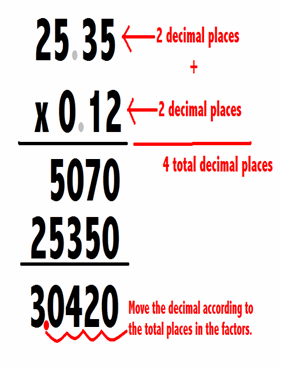 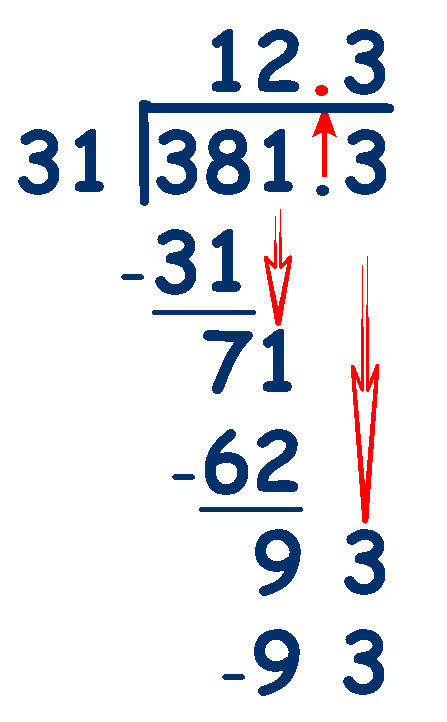 What does it Mean?
- ( - 3 ) = +3
-1 times - 3
Inequalities
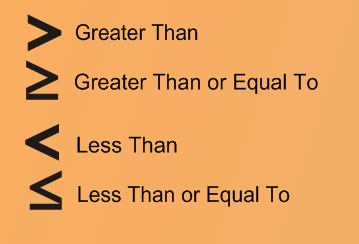 Adding FractionsUnlike denominators
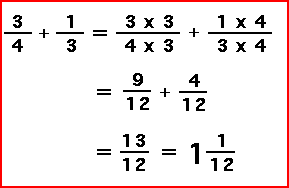 Adding FractionsLike denomiators
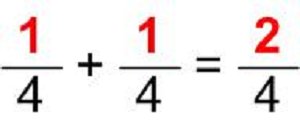 Subtracting FractionsUnlike denominators
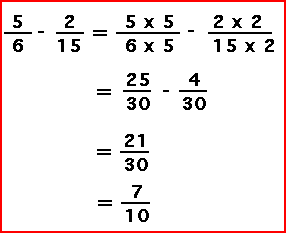 Subtracting FractionsLike denominators
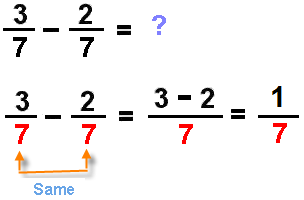